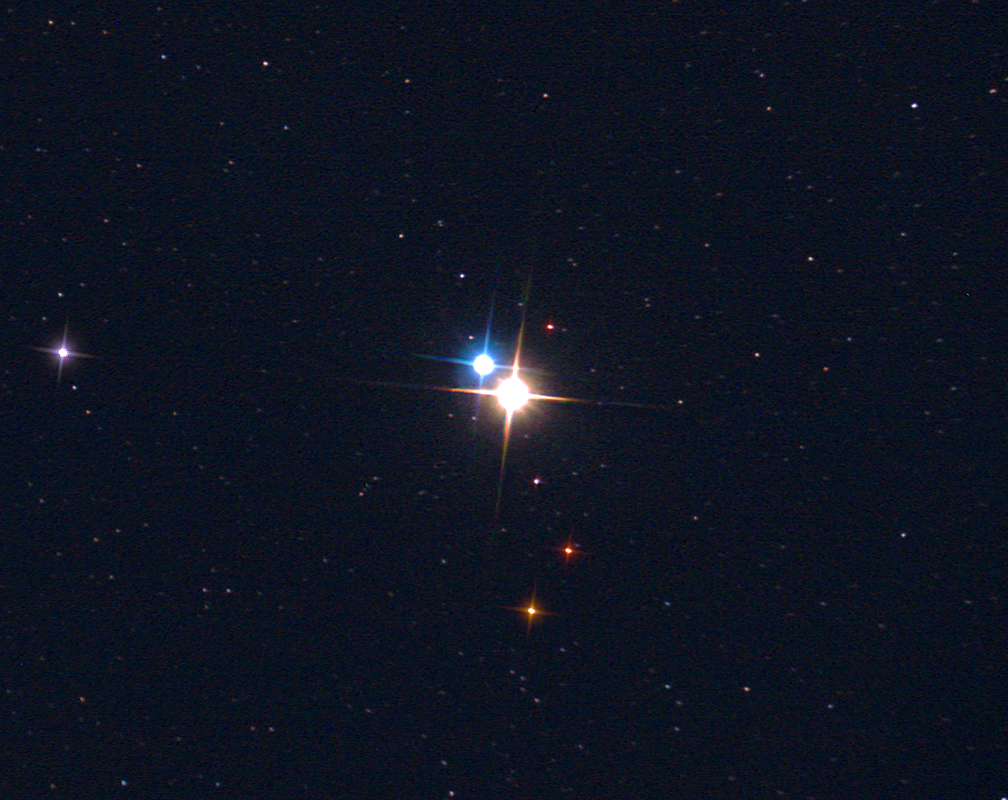 Estrelas Binárias
Pedro A. S. de Alcântara
Graduando em Física – IFSC
Observatório Dietrich Schiel – CDA/ODS
Albireo, β Cygni, por John Chumack
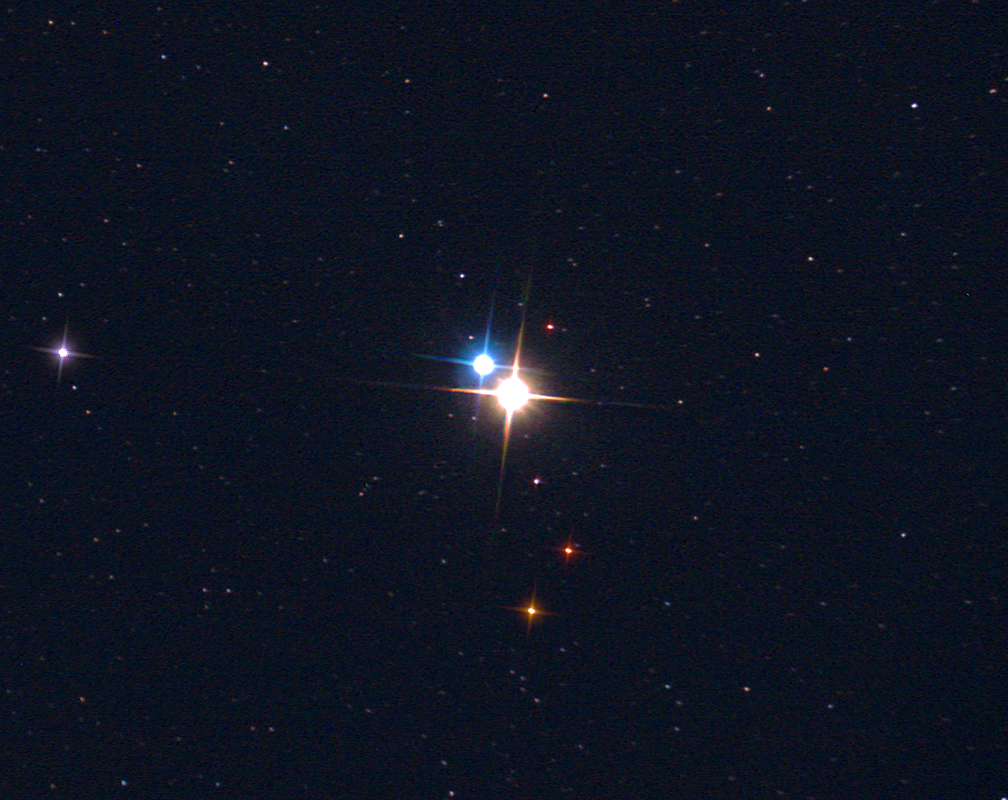 Tópicos
O que são estrelas binárias?

Histórico de observações

Detecção de sistemas binários

Evolução do sistema

Detecção de massa
O que são estrelas binárias?
Zeta scorpii e NGC 6231
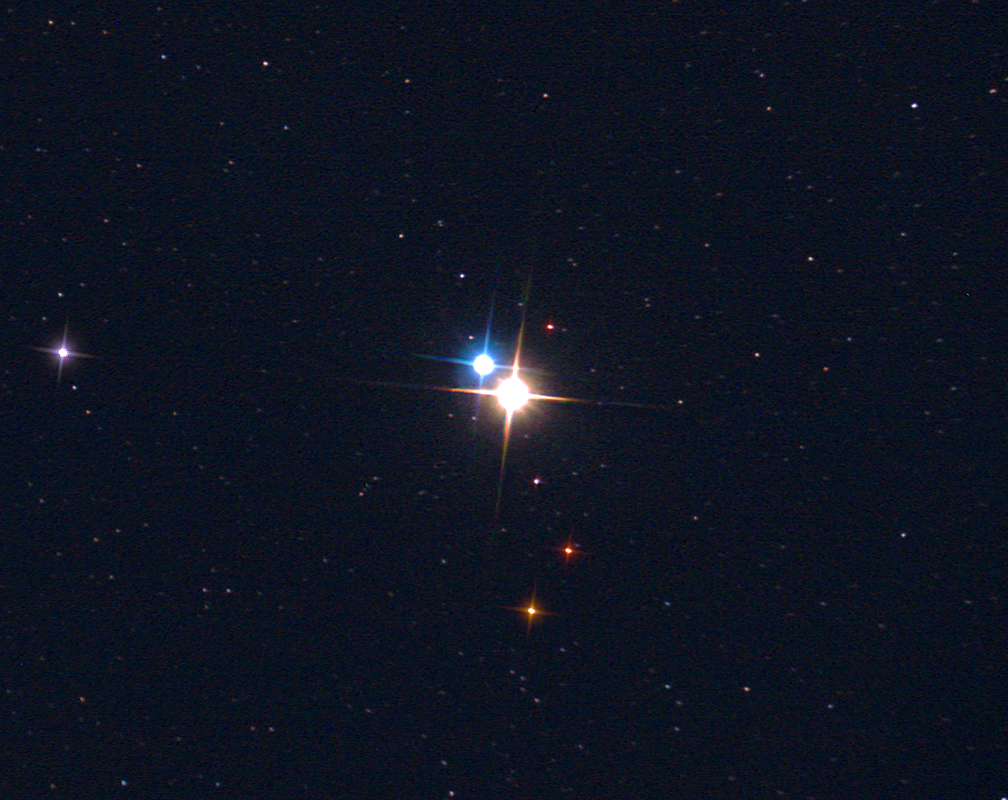 Órbitas
Ambas as estrelas do sistema seguem as Leis de Movimento de Kepler
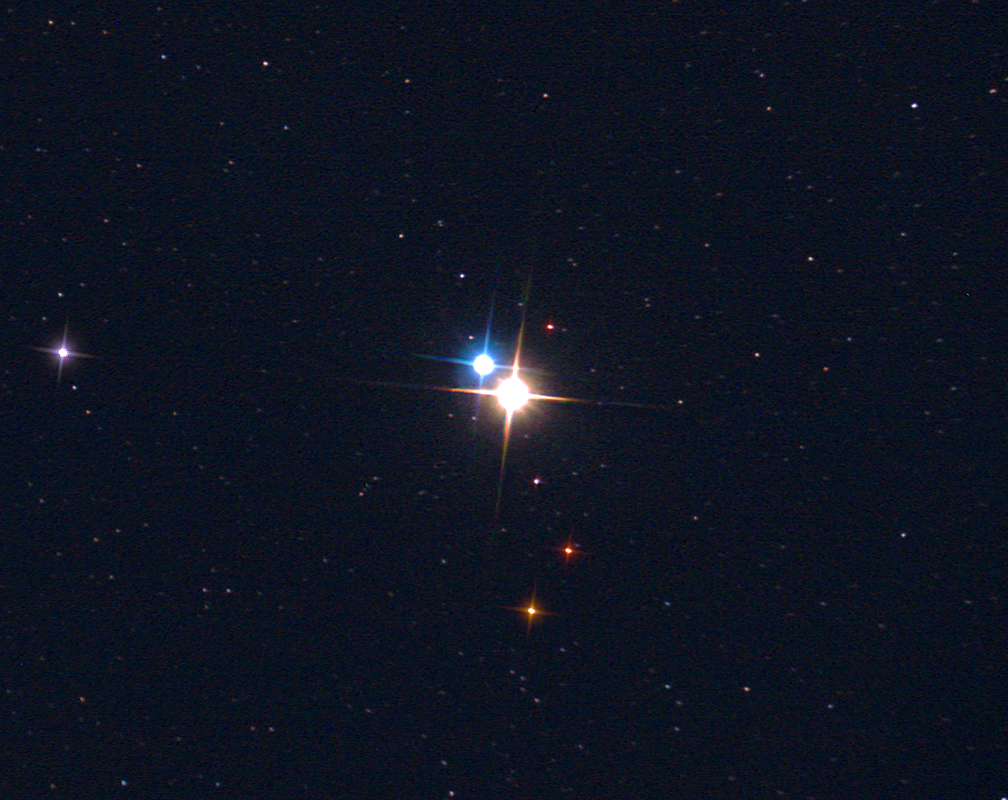 Primeiras observações
Constelação de Perseus
Constelação de Gêmeos
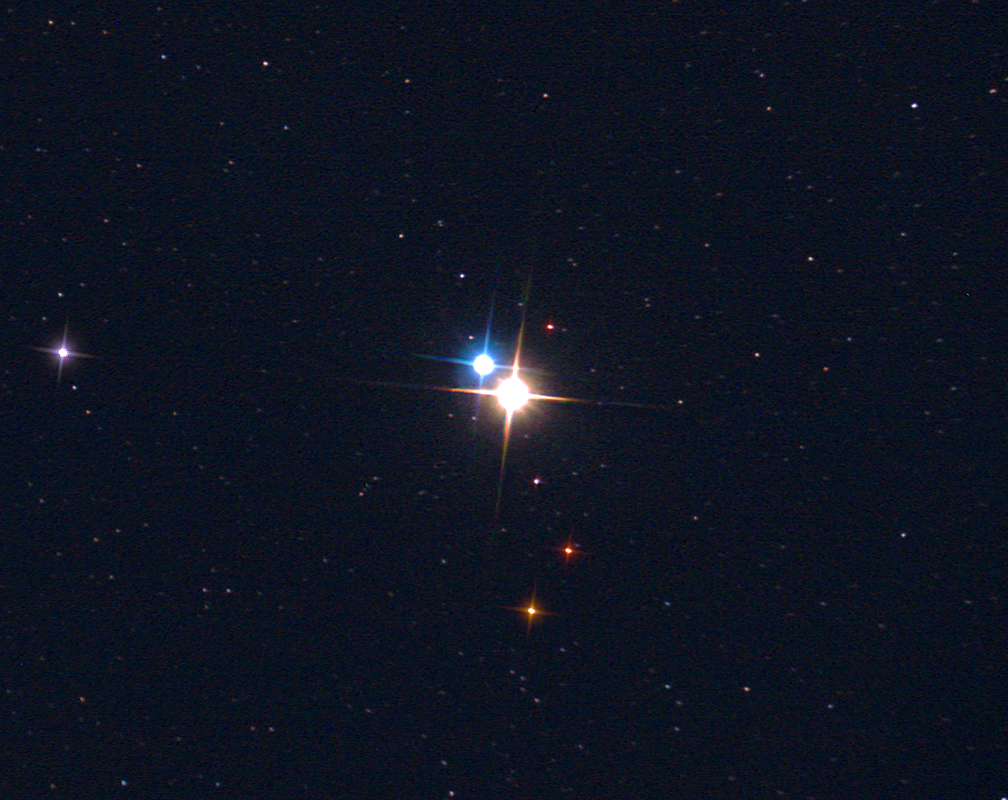 Primeiras observações
Constelação da Ursa Maior
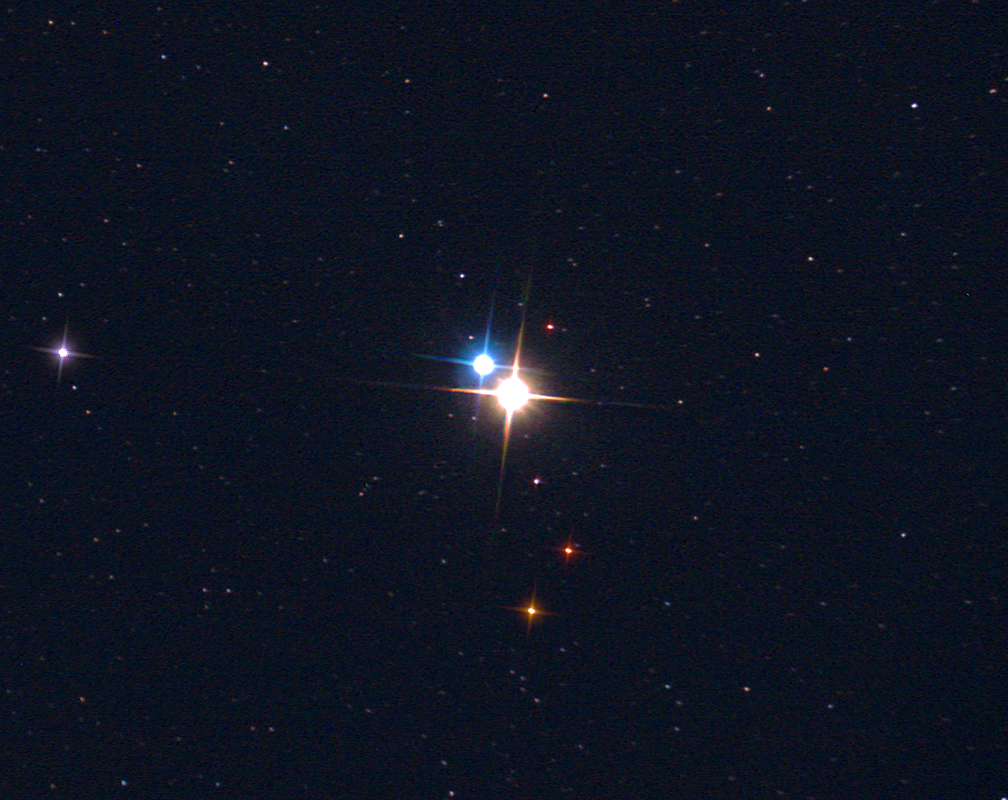 Binárias visuais
Sistema binário Kruger 60, na constelação de Cefeu
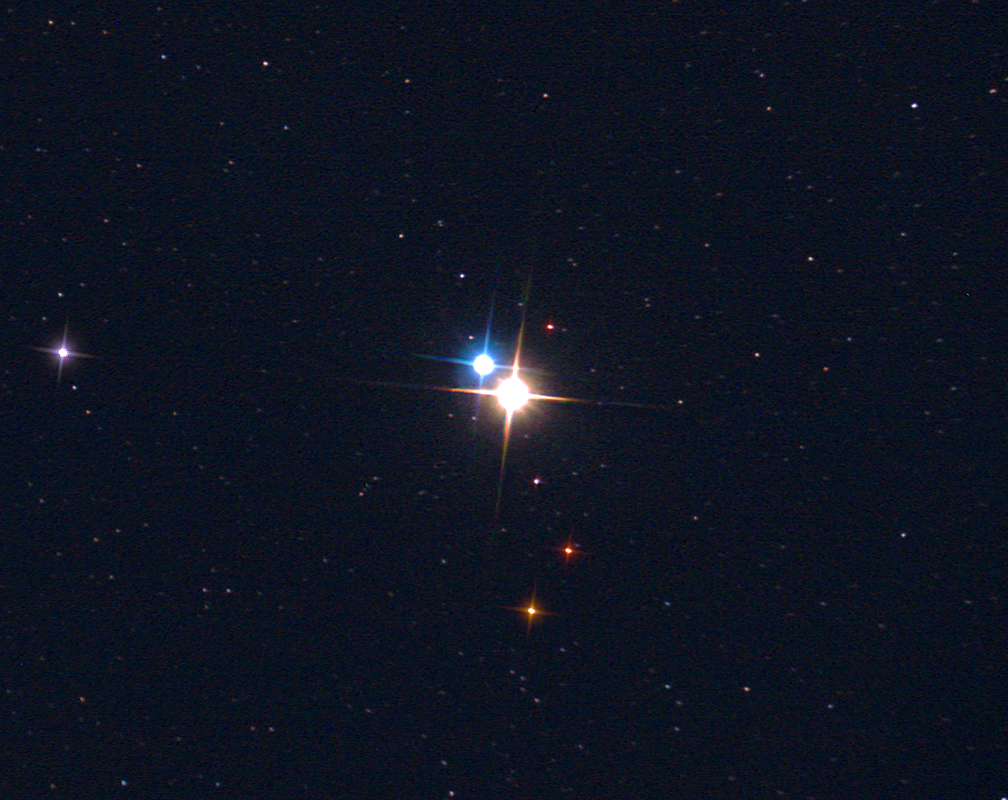 Binárias astrométricas
Movimento ideal e observado da estrela principal
Movimento deduzido da estrela secundária e do centro de massa do sistema
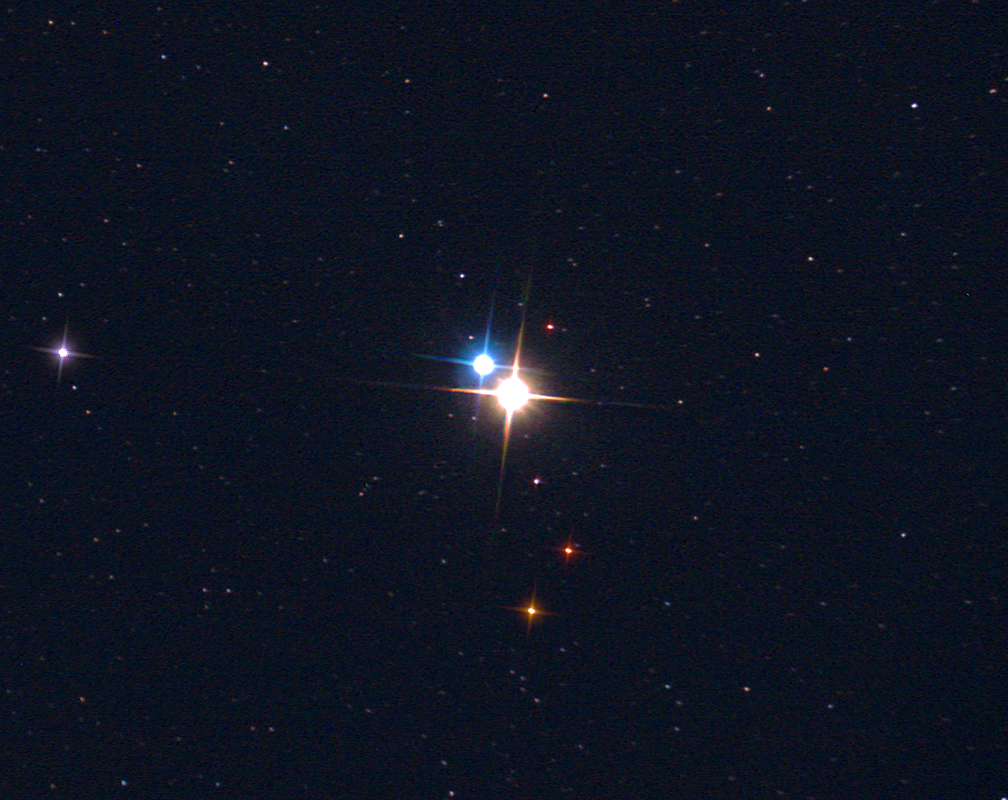 Binárias espectroscópicas
Desvio para azul e para o vermelho no espectro da estrela
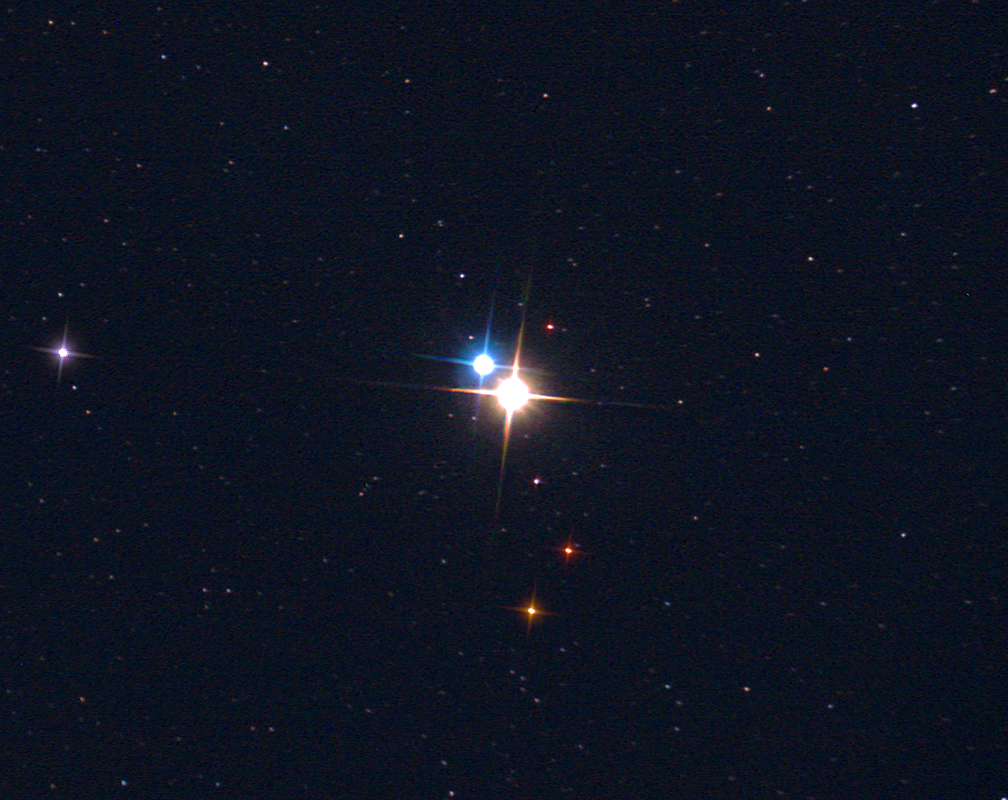 Binárias eclipsantes
Variação no brilho do sistema devido aos eclipses
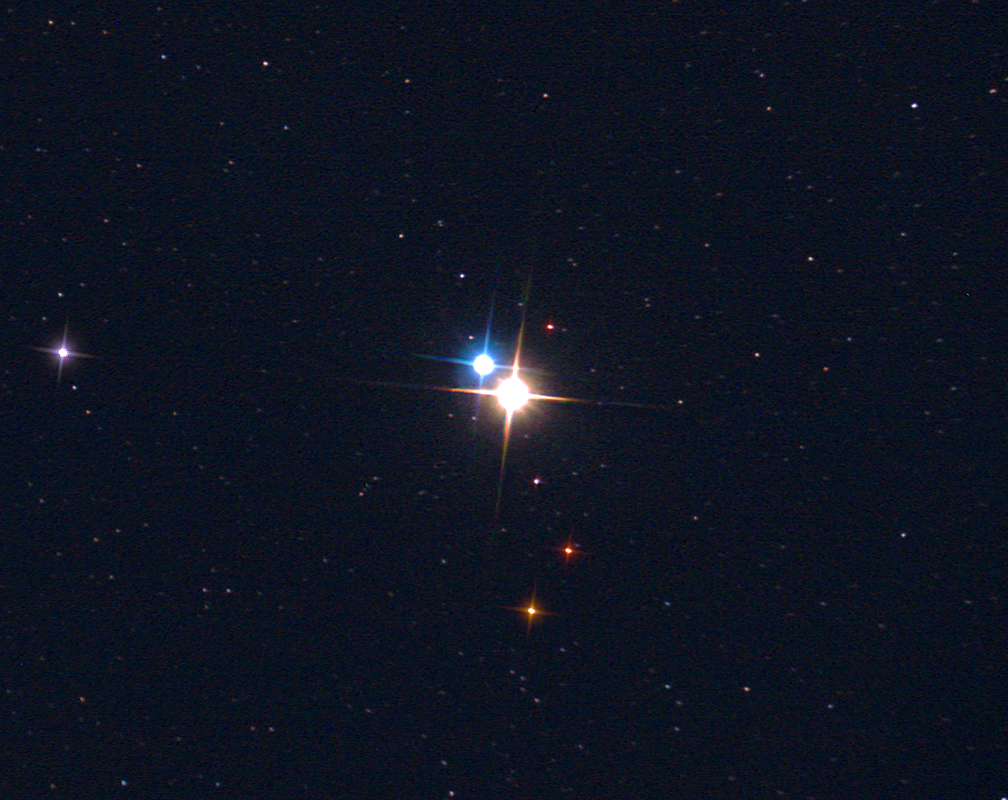 Lóbulo de Roche
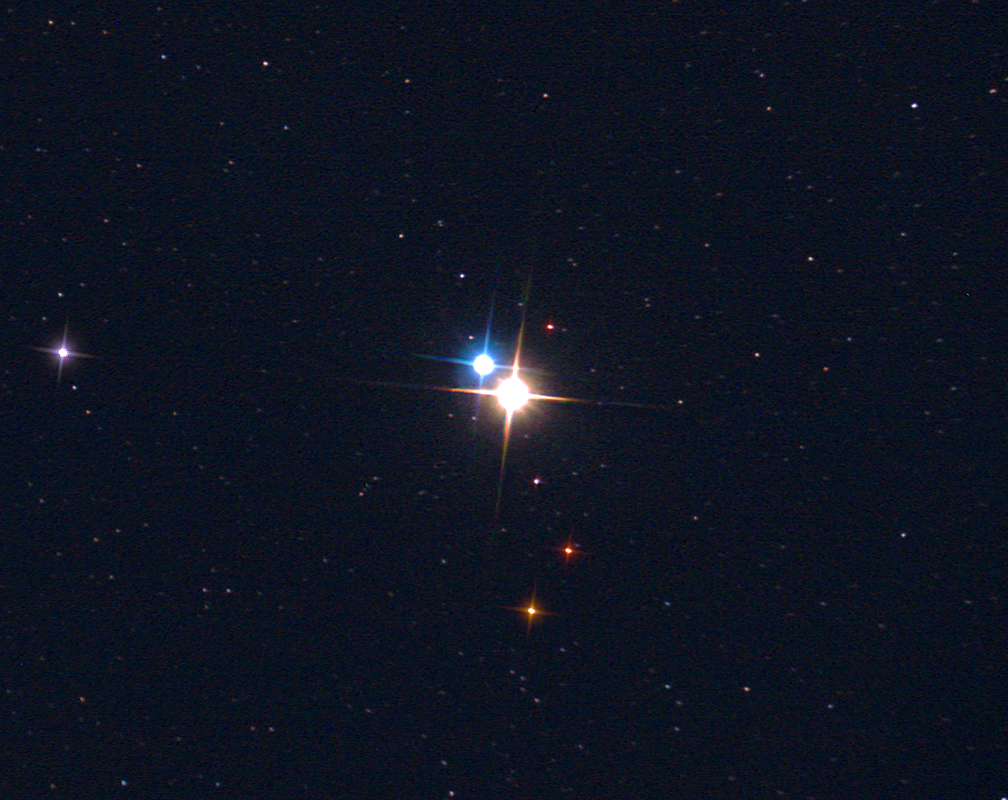 Estrelas canibais
Concepção artística de canibalização estelar
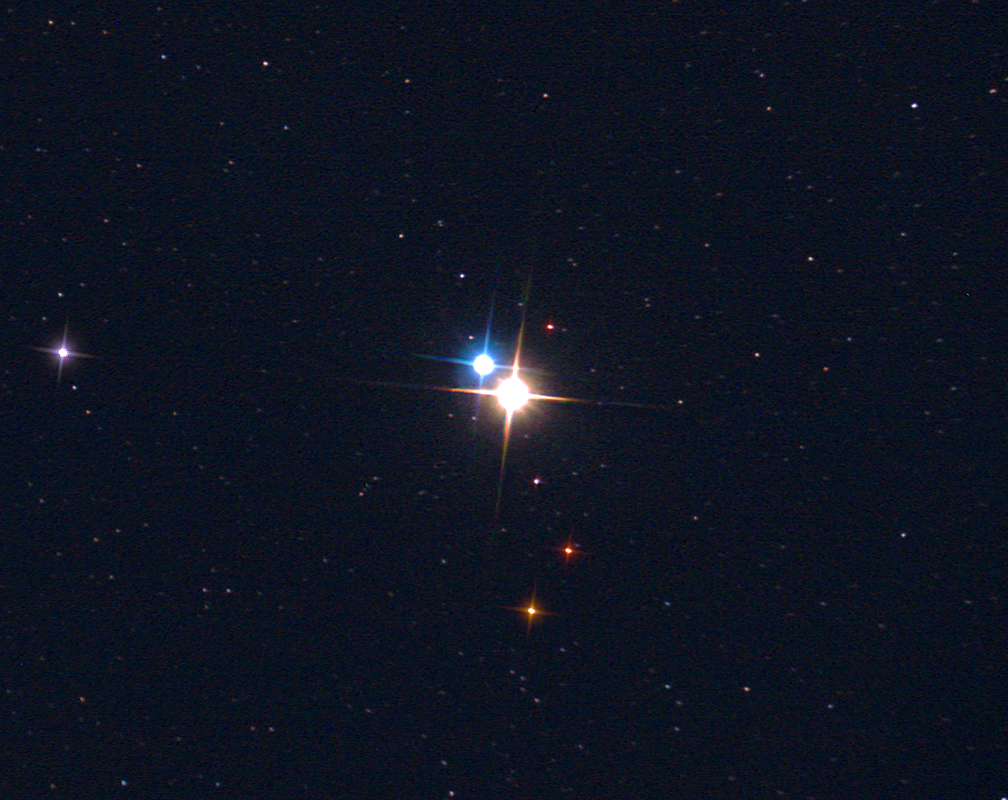 Envelope comum
Formação do envelope comum
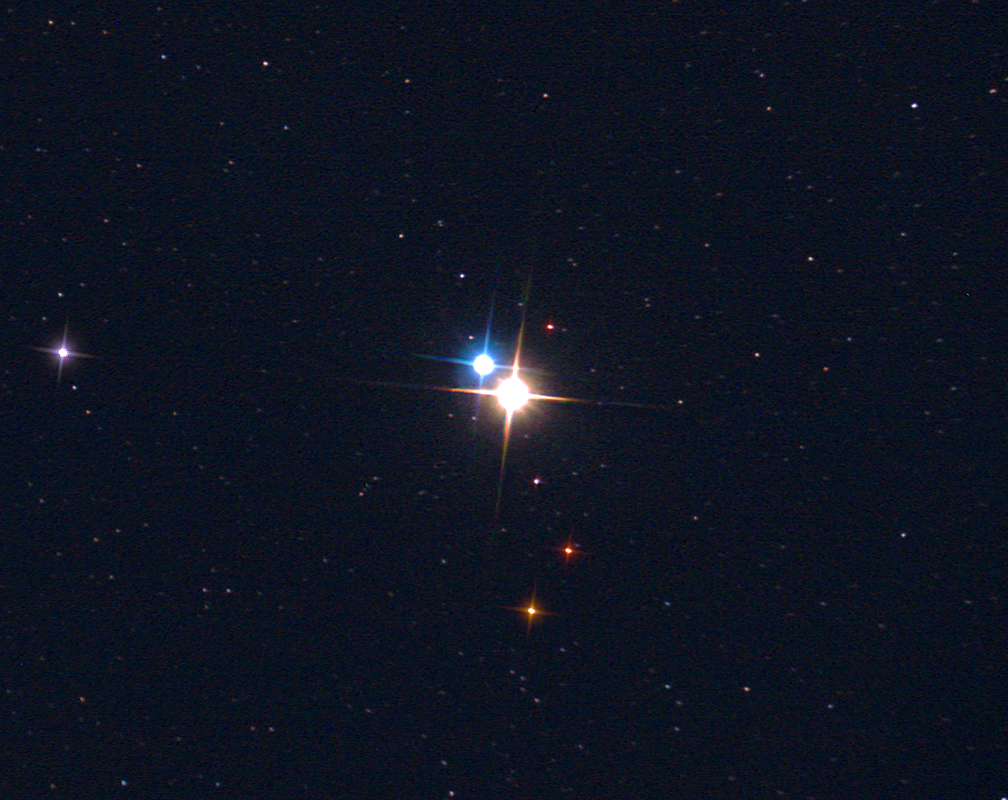 Transiente de raios x
Esquema de como se forma a emissão de raio x em transientes
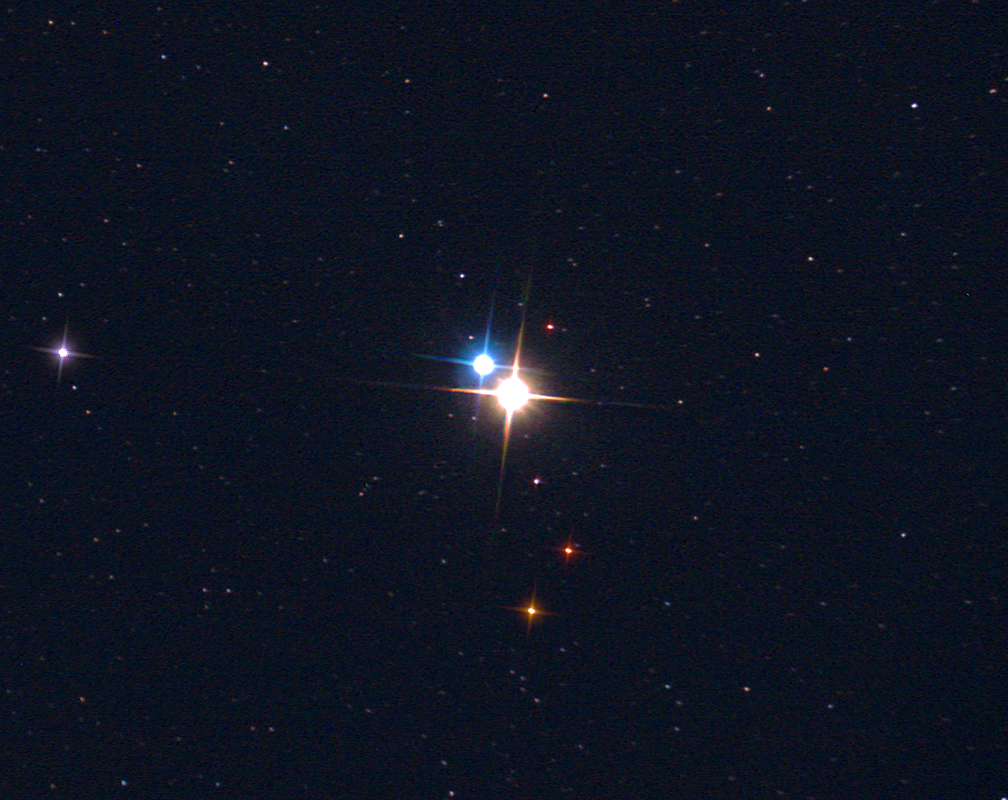 Leis de Kepler e Teoria da Gravidade
Johannes Kepler e Isaac Newton
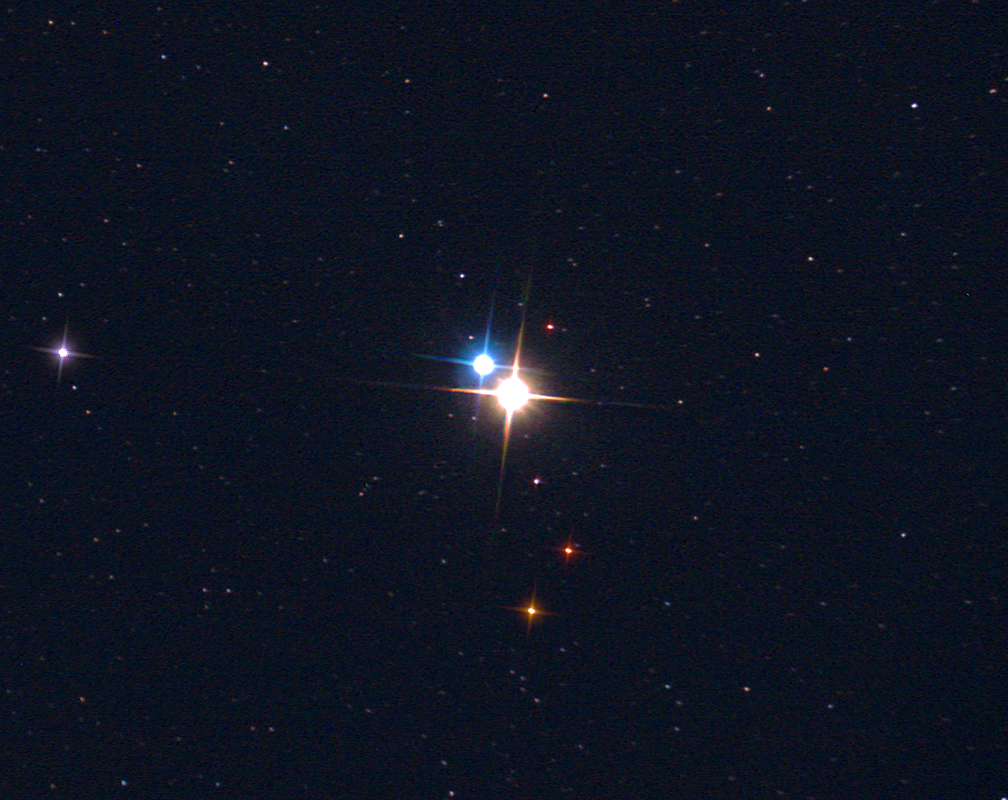 REFERÊNCIAS
Astronomia e Astrofísica. Kepler de Oliveira e Maria de Fátima Saraiva.
Fundamentos de Astronomia. Jane Gregorio-Hetem, Vera Jatenco-Pereira e Claudia Mendes de Oliveira.
Binary Stars. Australia Telescope National Facility.
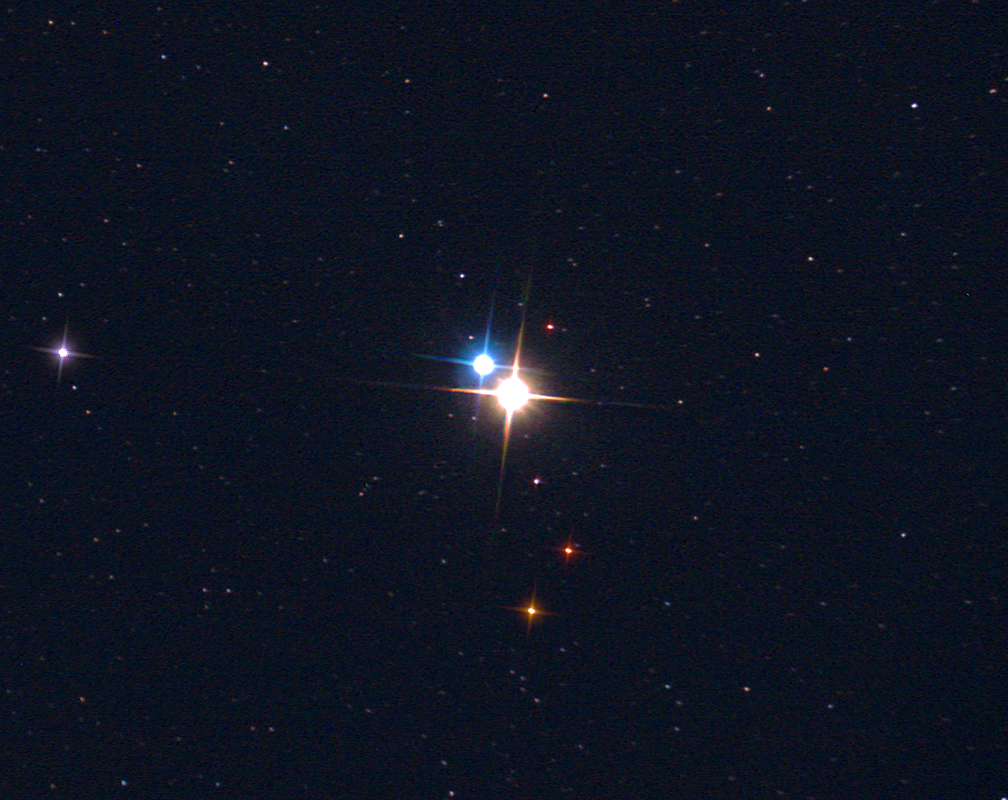 Perguntas?